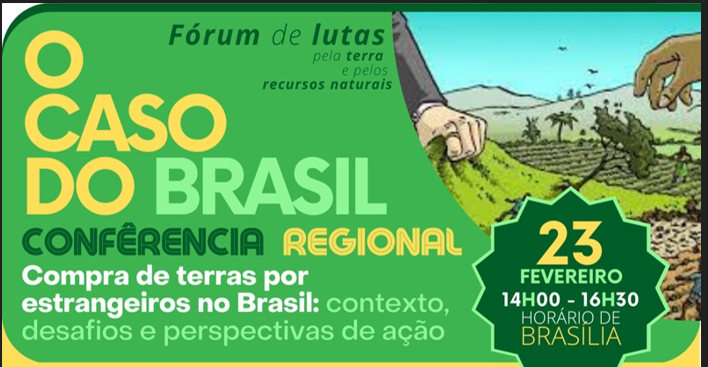 Aquisição de Terras Estrangeiros:
a regulação jurídica no Brasil
Junior FidelesProcurador Federal
Mestre em Direito Agrário
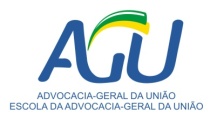 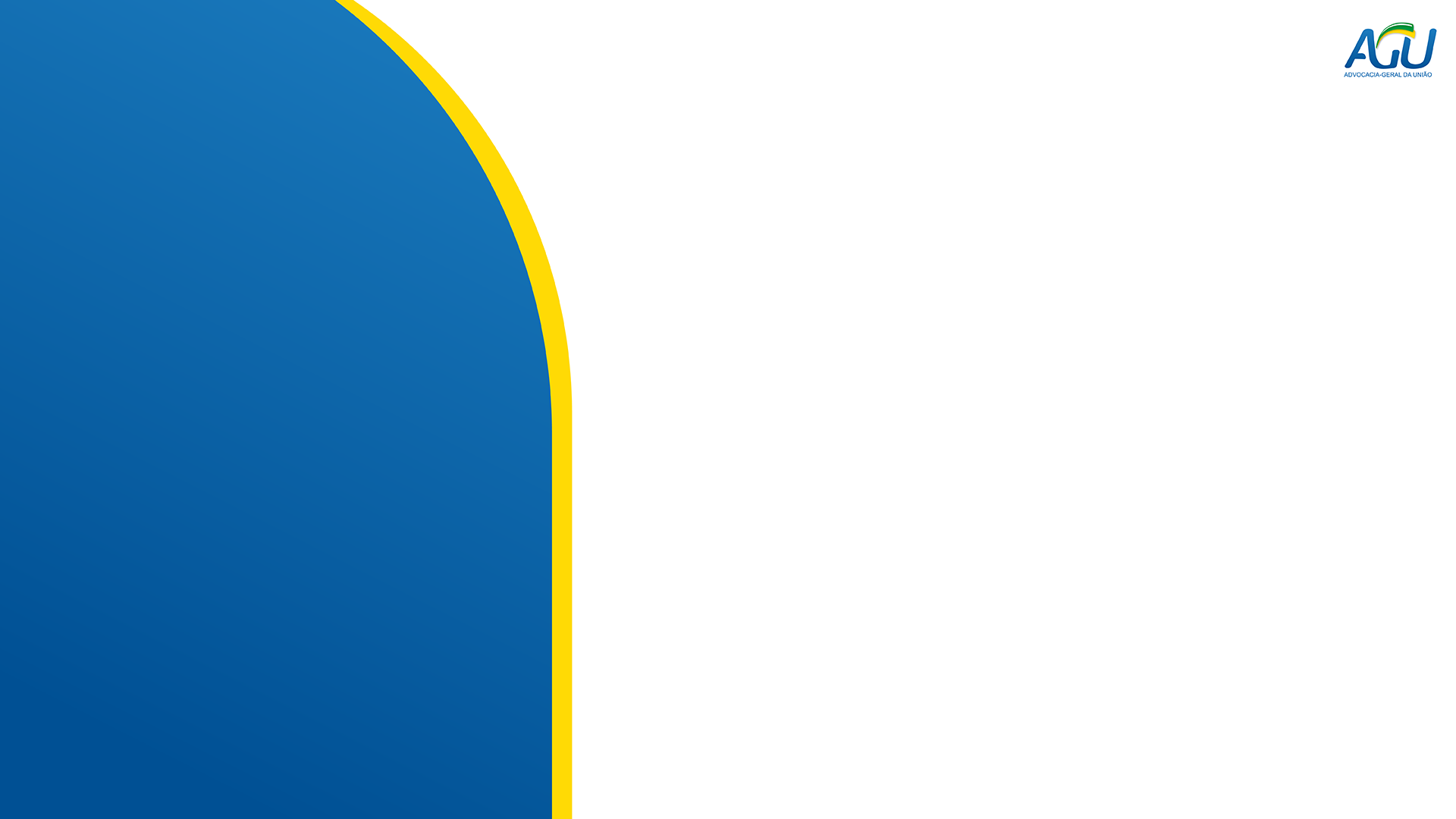 Constituição Federal de 1988 
Art. 190. A lei regulamentará e limitará a aquisição ou o arrendamento de propriedade rural por pessoa física ou jurídica estrangeira e estabelecerá os casos que dependerão de autorização do Congresso Nacional. 

Lei nº 5.709/1971
Regula a aquisição de imóvel rural por estrangeiro residente no País ou pessoa jurídica estrangeira autorizada a funcionar no Brasil.

Lei nº 8.629/1993
O estrangeiro residente no País e a pessoa jurídica autorizada a funcionar no Brasil só poderão arrendar imóvel rural na forma da Lei nº 5.709/71.
Constituição federal de 1988
Lei nº 5.709/1971
Lei nº 8.629/1993
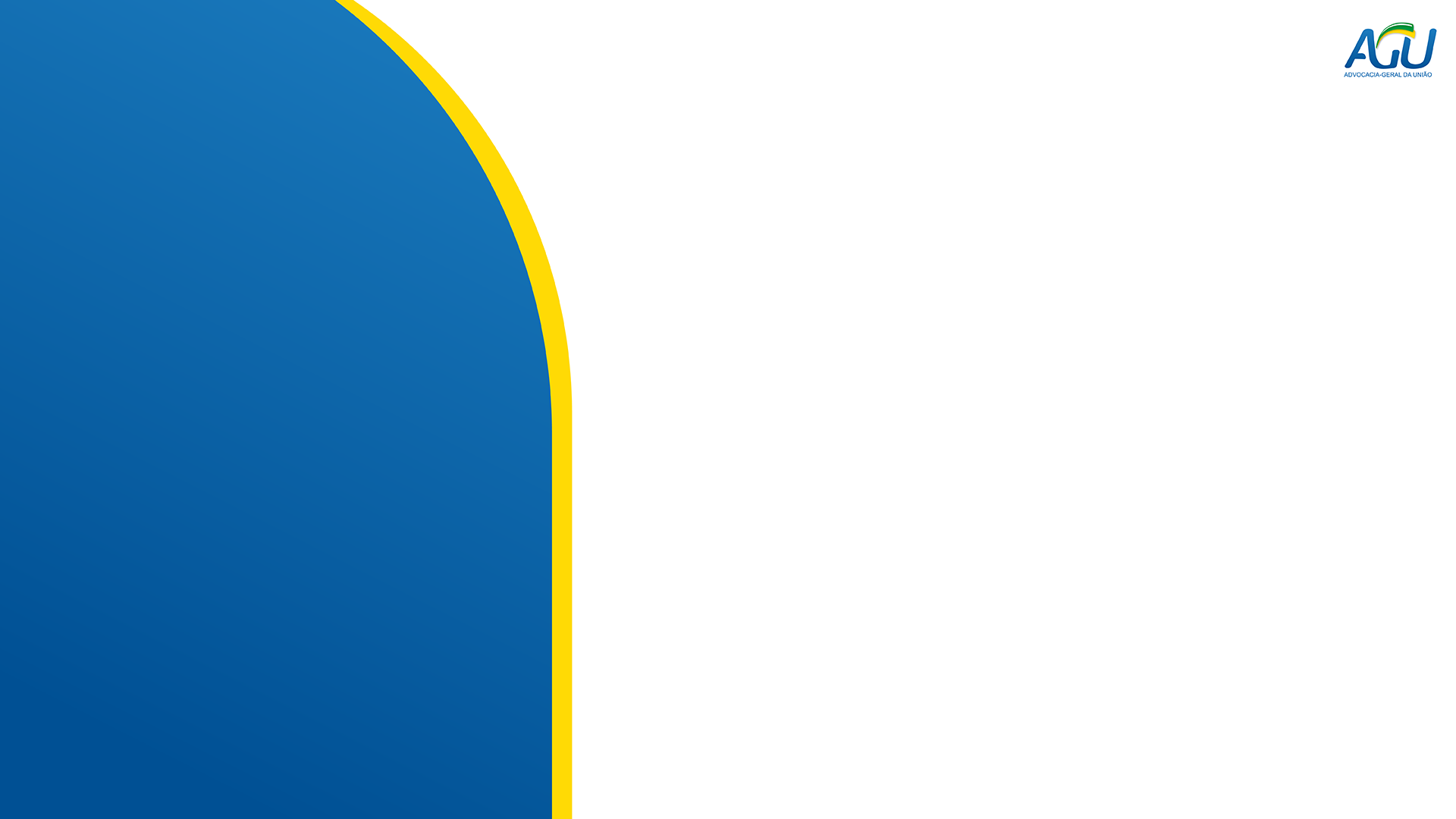 Pessoa Jurídica Estrangeira Autorizada a funcionar no Brasil (poucas).
Pessoa Jurídica Brasileira – constituída sob as leis brasileiras.
Pessoa Jurídica Brasileira Controlada por estrangeiro (regara). 
(pessoas estrangeiras, físicas ou jurídicas, detém a maioria do seu capital social, residam ou tem sede no exterior e tem poder de mando – Parecer AGU/LA nº 01/2010).
capital internacional
LIMITES DE ÁREA PARA AQUISIÇÕES
MEI – Módulo de Exploração Indefinida
É uma referência de medida adotada no Brasil que vária de 5 a 100 hectares.
1 hectare (ha) = a 10.000 m²
Outros limites PARA AQUISIÇÕES
Área por município (máximo de 25% do território);

Área por nacionalidade  (40% da área adquirida);

Faixa de Fronteira/área de segurança nacional – necessita autorização específica – Conselho de Defesa Nacional;
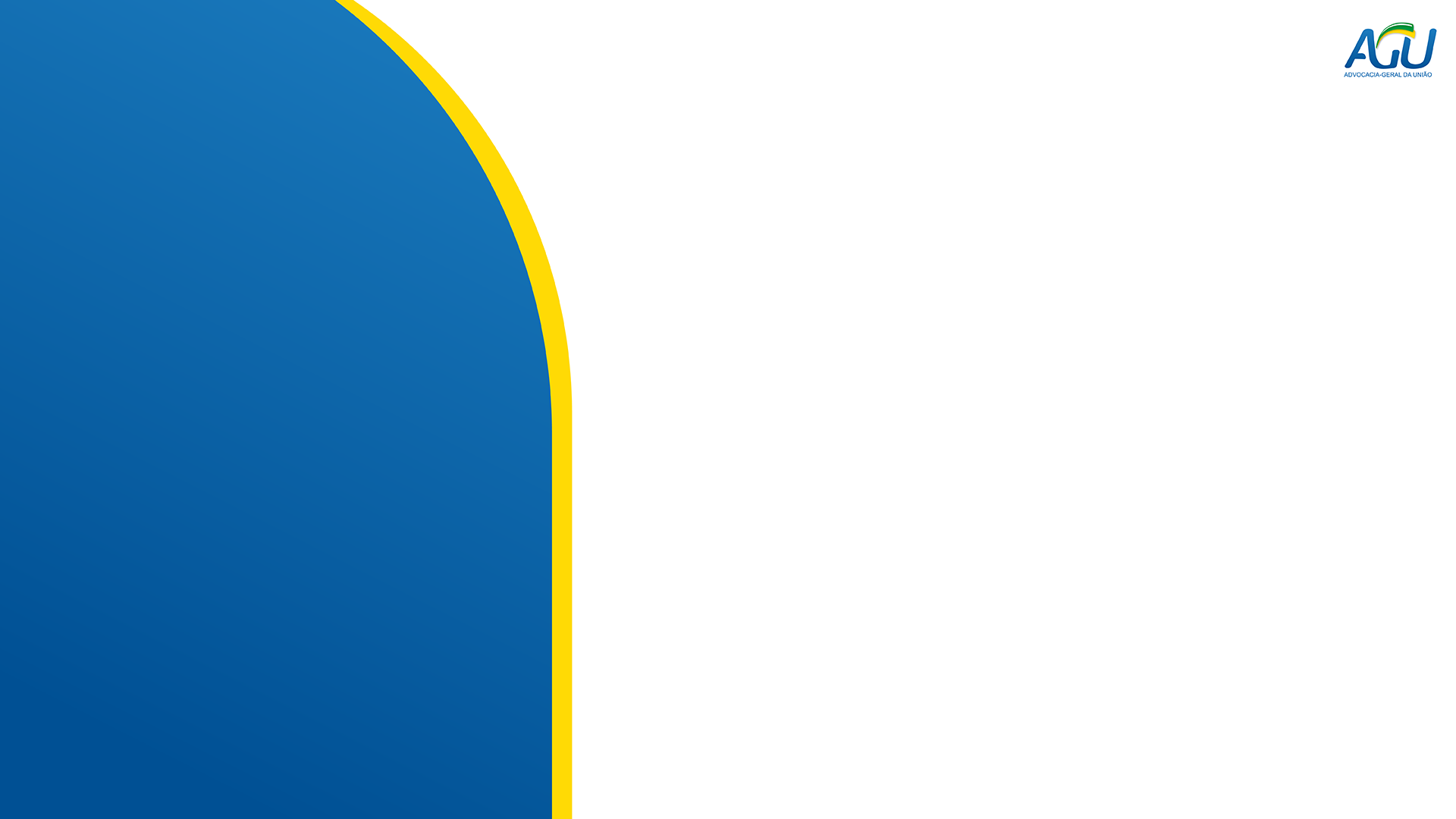 Responsável – Incra (Instituto Nacional de Colonização e Reforma Agrária – Agência Brasileira de Terras);
Autorização prévia;
Sanções – invalidade da aquisição;
Difícil fiscalização das mudanças de controle societário, sobretudo nas sociedades de capital aberto.
Fundos de pensão – investimento indireto;
Fundos imobiliários – investimento direto;
Fiscalização e controle
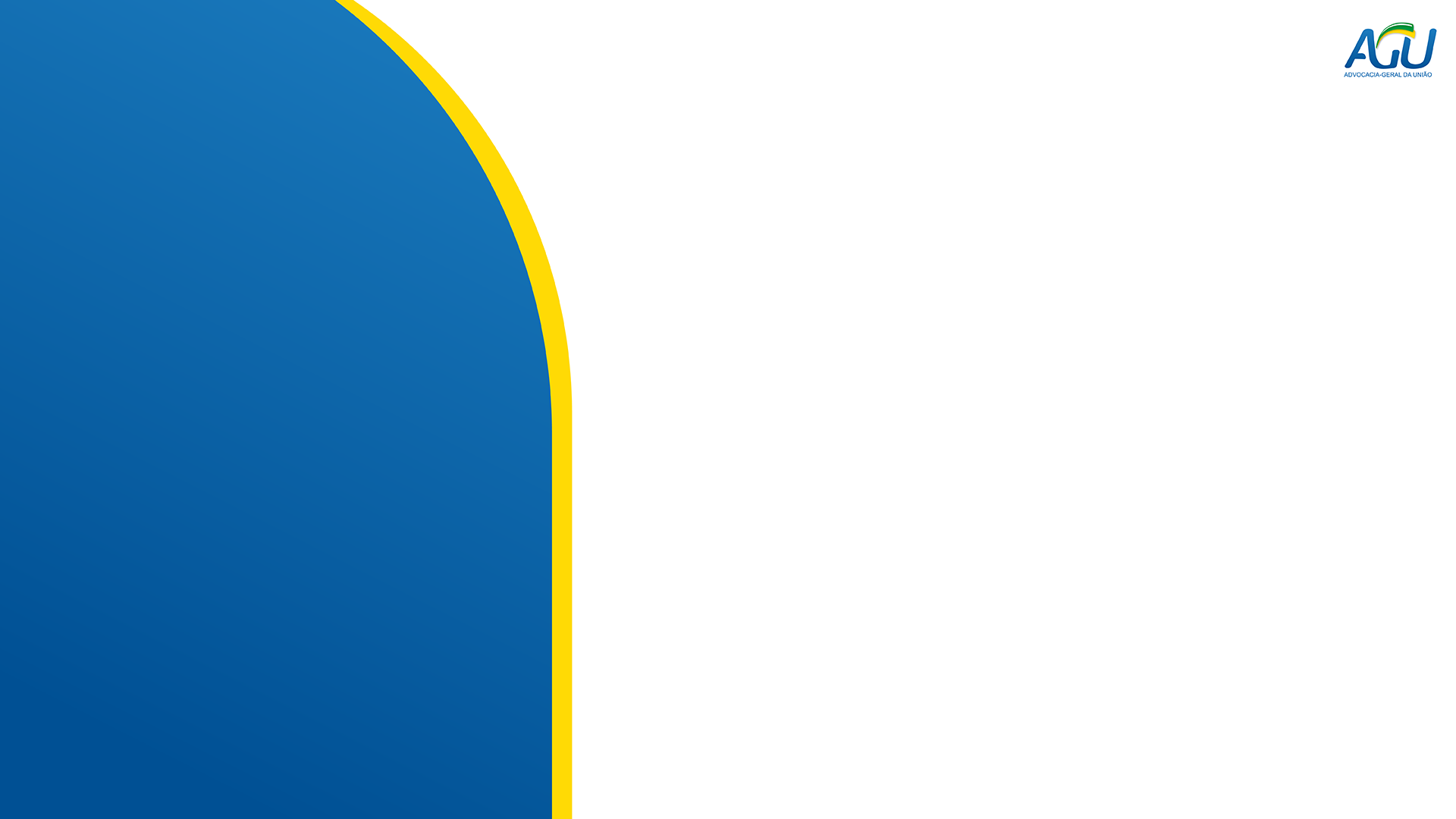 Bolsa de Valores – AGRO3
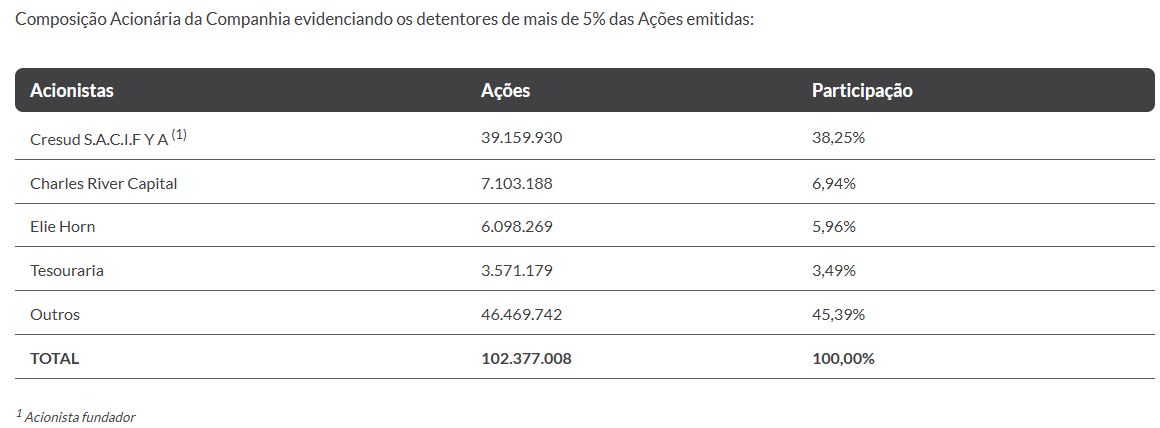 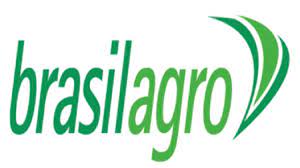 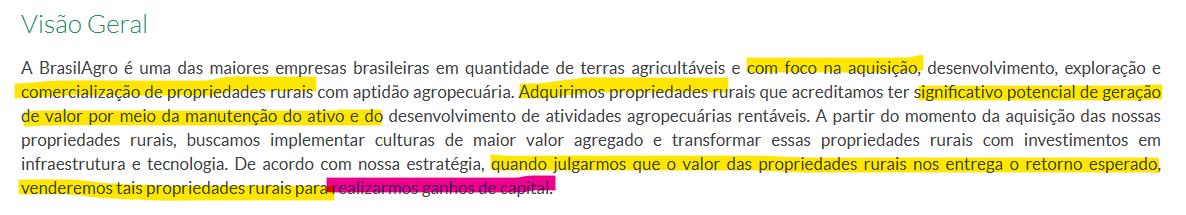 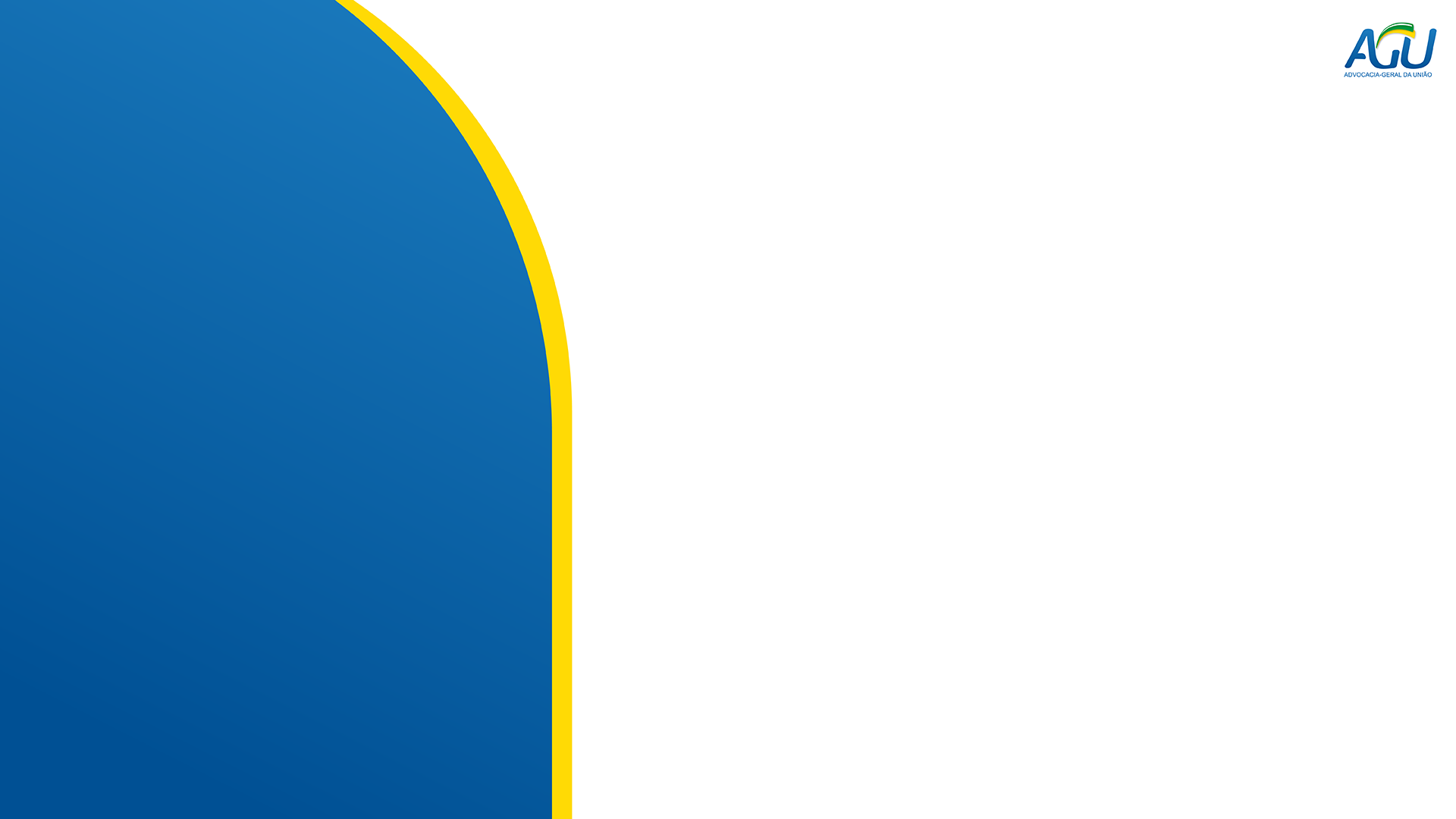 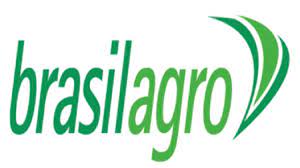 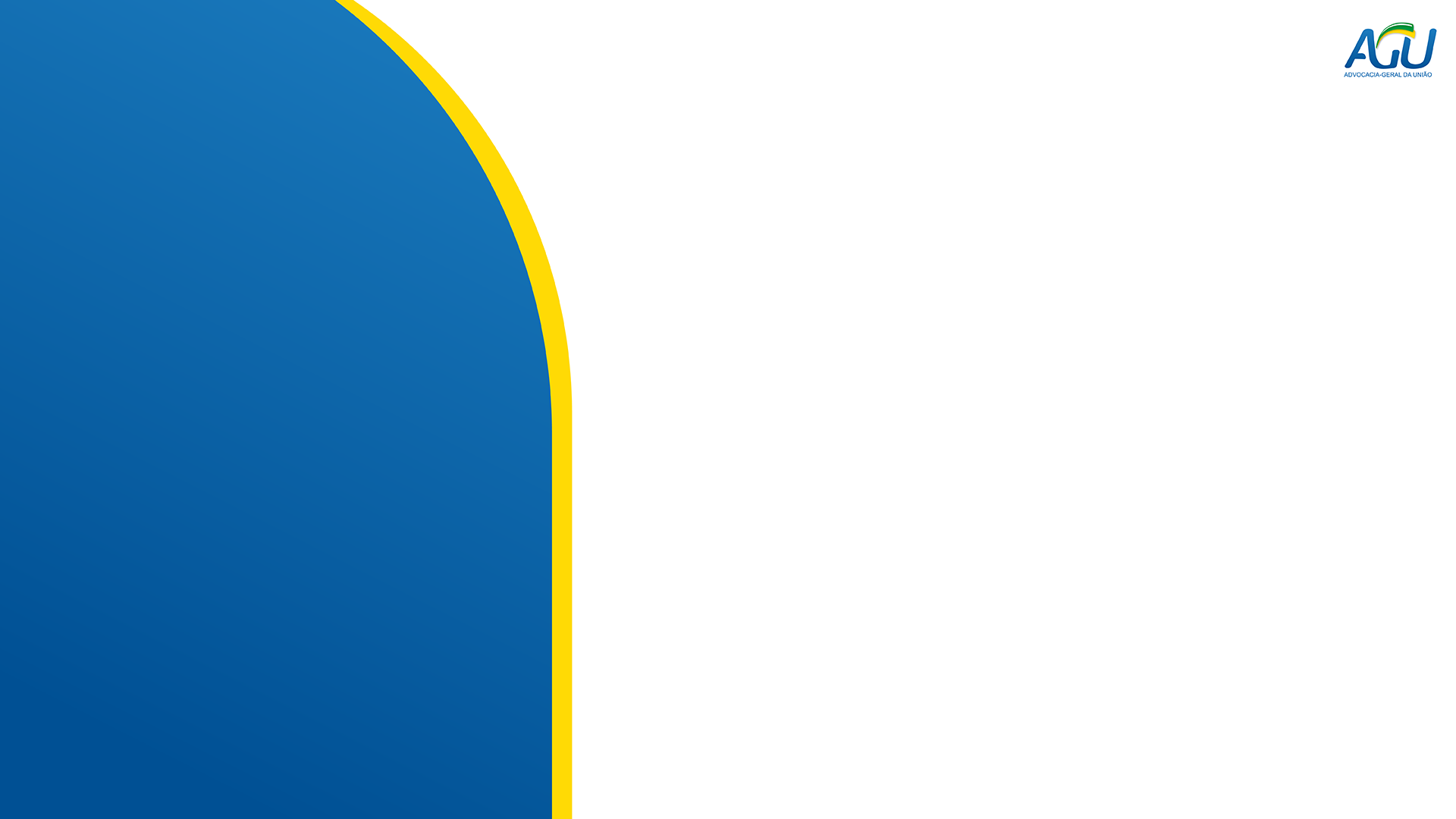 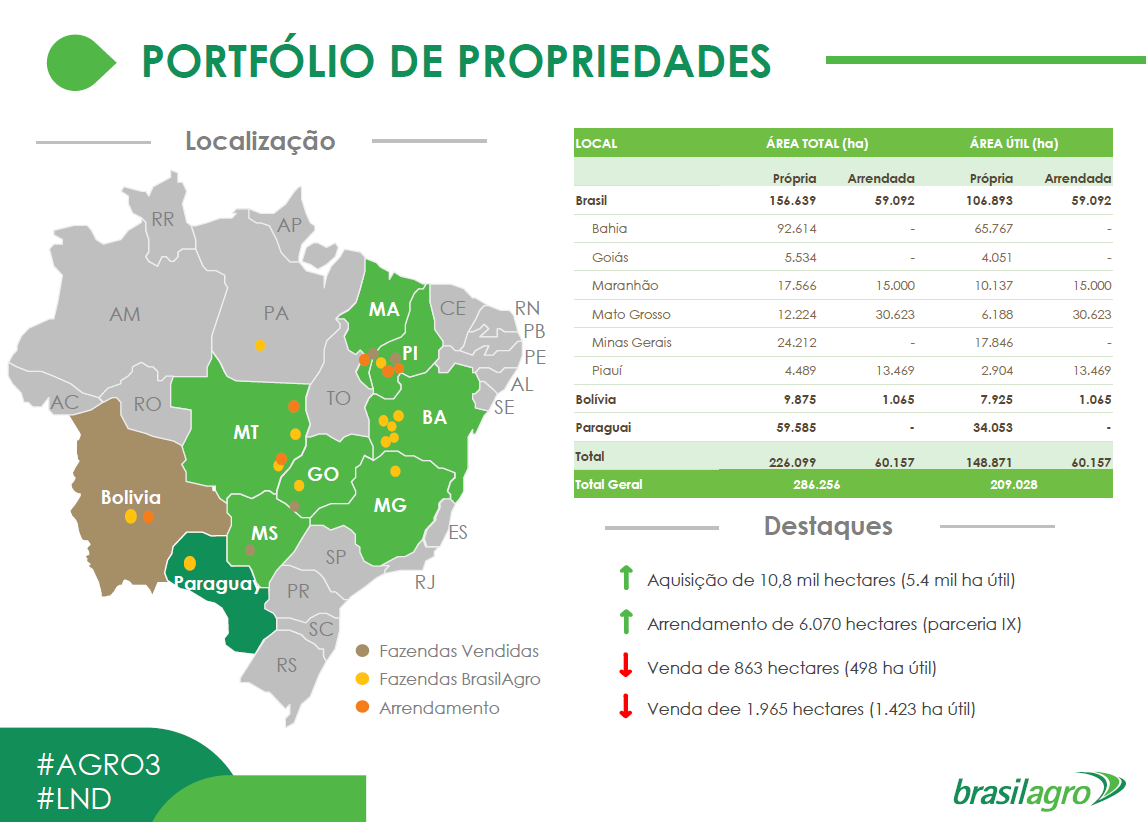 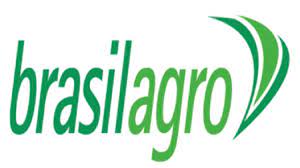 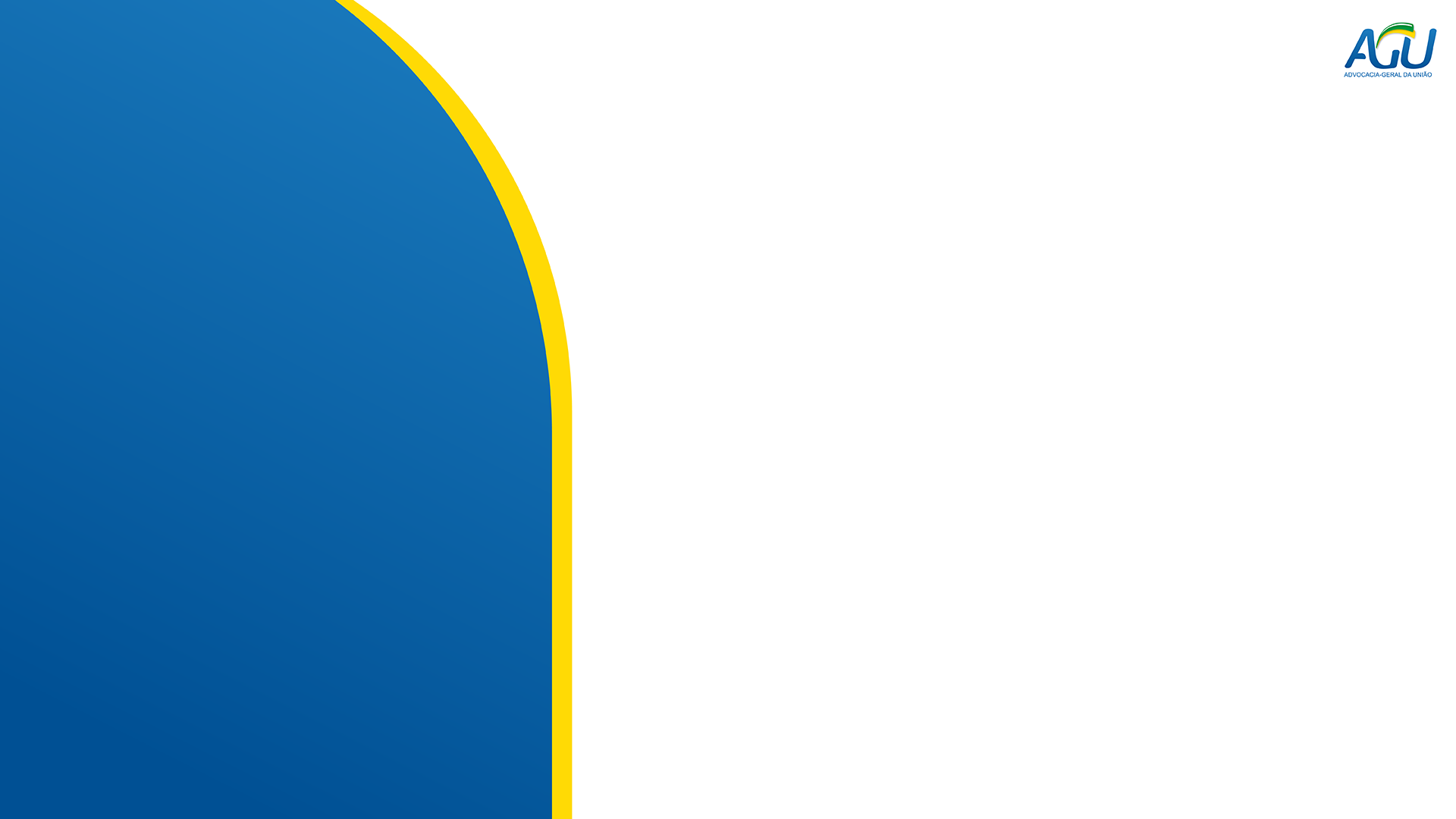 Ausência de controle e conhecimento sobre as terras em controle estrangeiro;
Pressão do capital produtivo e especulativo por terras;
Dificuldade de demarcação e pressão por desafetação das terras protegidas e fora do mercado financeiro.
	- Terras indígenas;
	- Unidades de Conservação;
	- Agricultores familiares;
	- Populações tradicionais;
	- Terras Públicas;
consequências
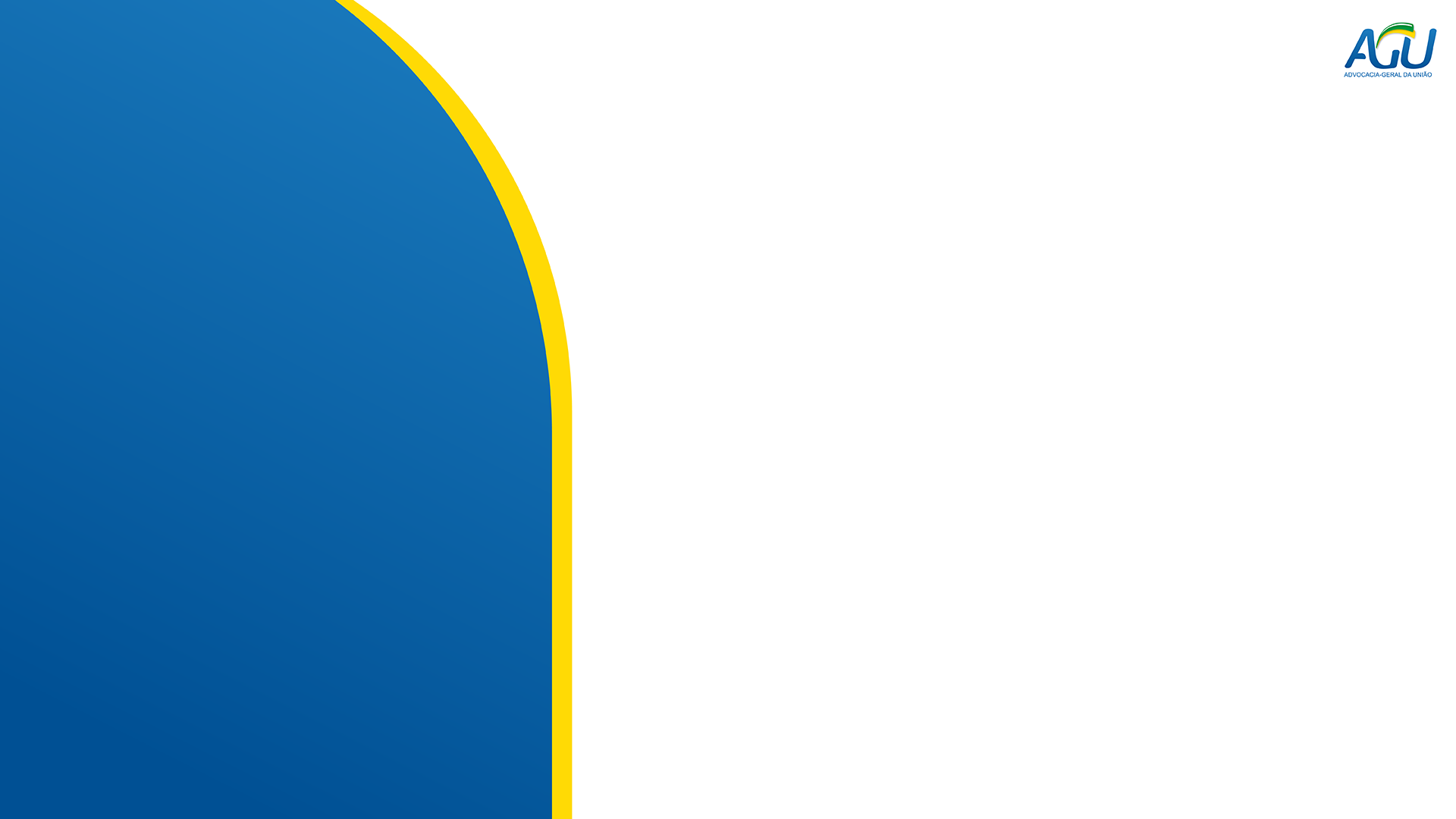 Revisão da Legislação – Função Social da Terra, afetações constitucionais (RA, TI, TQ, UC) e interesse nacional;

Fiscalização/controle;

Consequências para o descumprimento das restrições.
Desafios
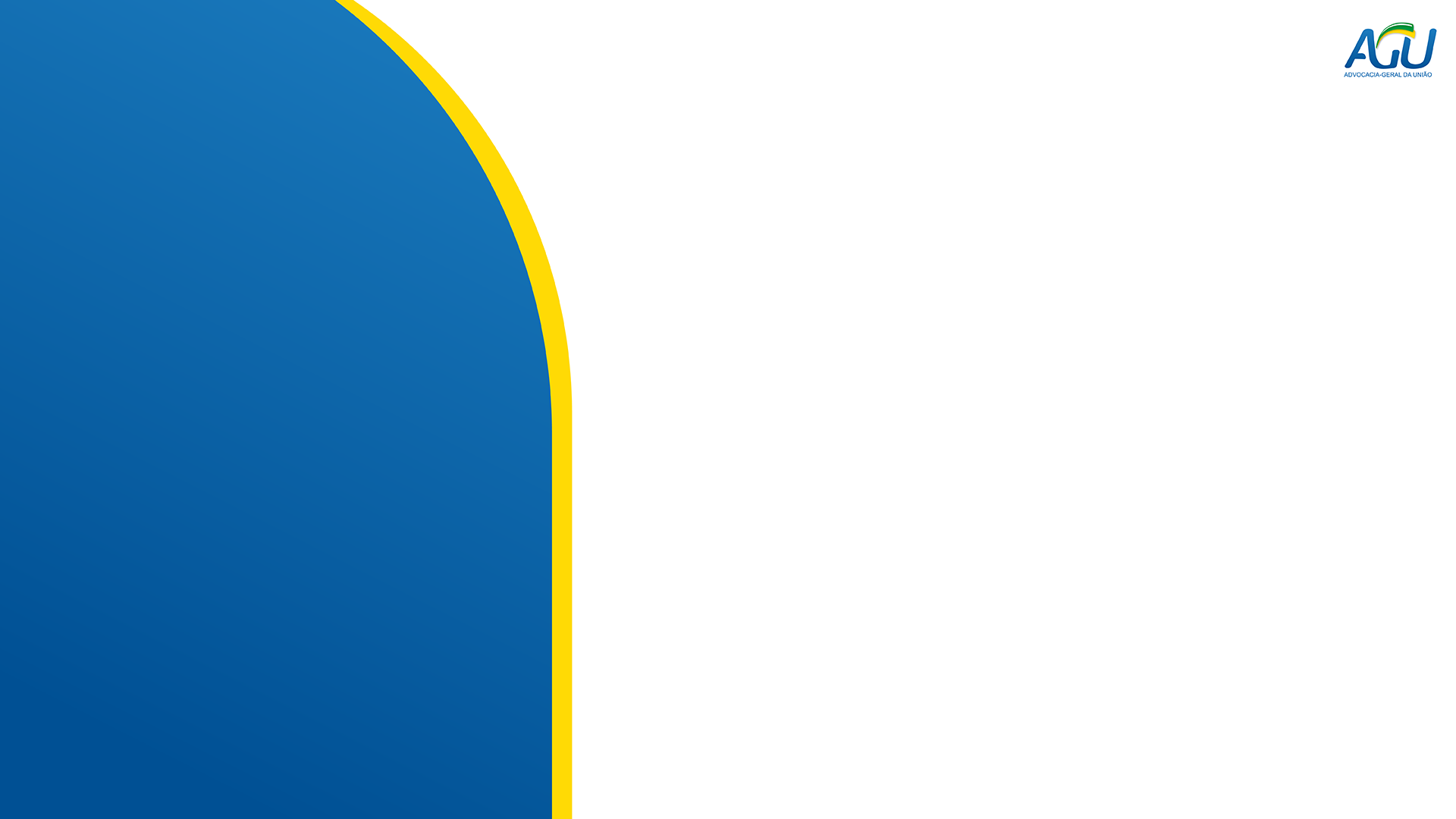 Apenso: PL 2289/2007; PL 2376/2007; PL 3483/2008; PL 4240/2008; PL 4059/2012; PL 1053/2015; PL 2964/2022.

Retira restrições à aquisição:
	- Não há restrição a empresas jurídica brasileiras controladas por estrangeiros, que poderão adquirir e arrendar livremente;

Aprovação do Conselho de Defesa Nacional apenas para:
	- ONGs com sede no exterior o financiada por estrangeiros;
	- fundações constituídas ou financiadas por estrangeiros;
	- fundos soberanos;
	- Pessoas jurídicas estrangeiras – quando for adquirir imóvel no Bioma Amazônia
PL nº 2.963/2019

- Aprovado no Senado em 2020

- Em tramitação na Câmara
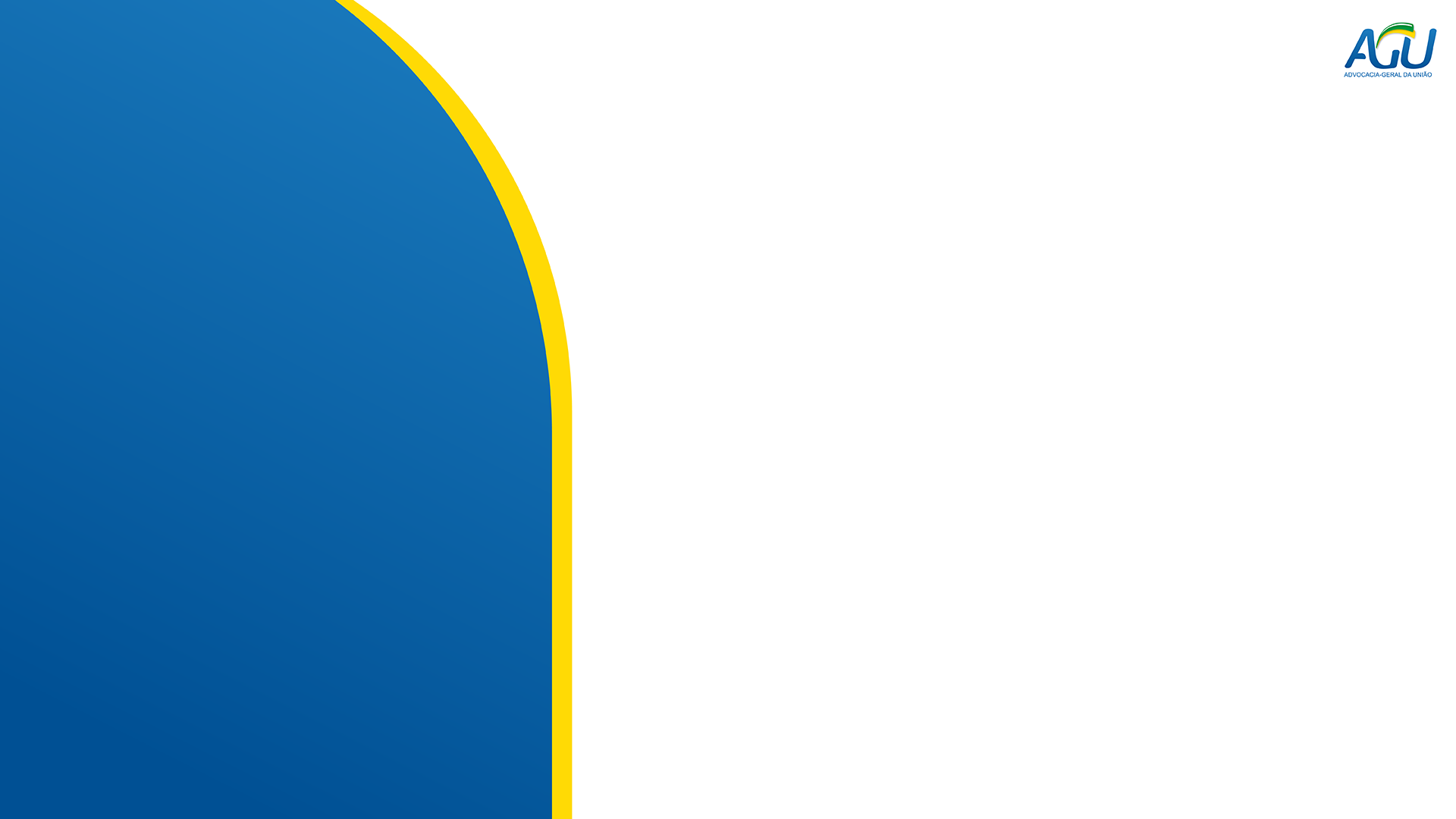 Revoga a Lei nº5.709/1971;
Convalida todas as aquisições anteriores;
Torna “anuláveis” as aquisições feitas em desacordo com a nova lei;
Atribui ao regulamento a definição de quem vai fiscalizar;
Afirma que a propriedade adquirida por estrangeiro deve cumprir função social;
Estados devem estimular projetos por meio de: zoneamento; licenciamento; incentivos fiscais e política tributária (art. 20)
PL nº 2.963/2019

- Aprovado no Senado em 2020

- Em tramitação na Câmara
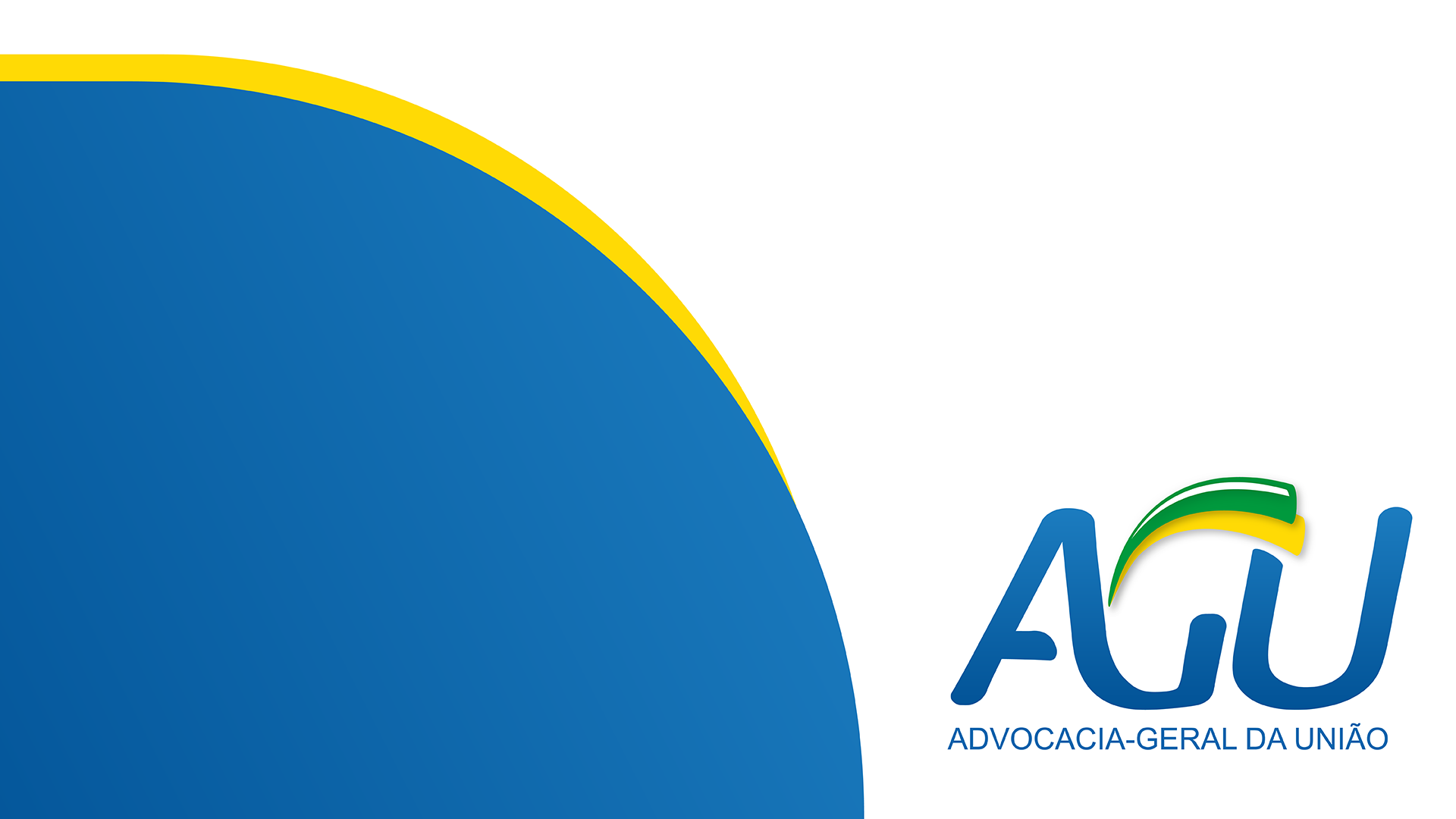 Obrigado!
junior.fideles@agu.gov.br